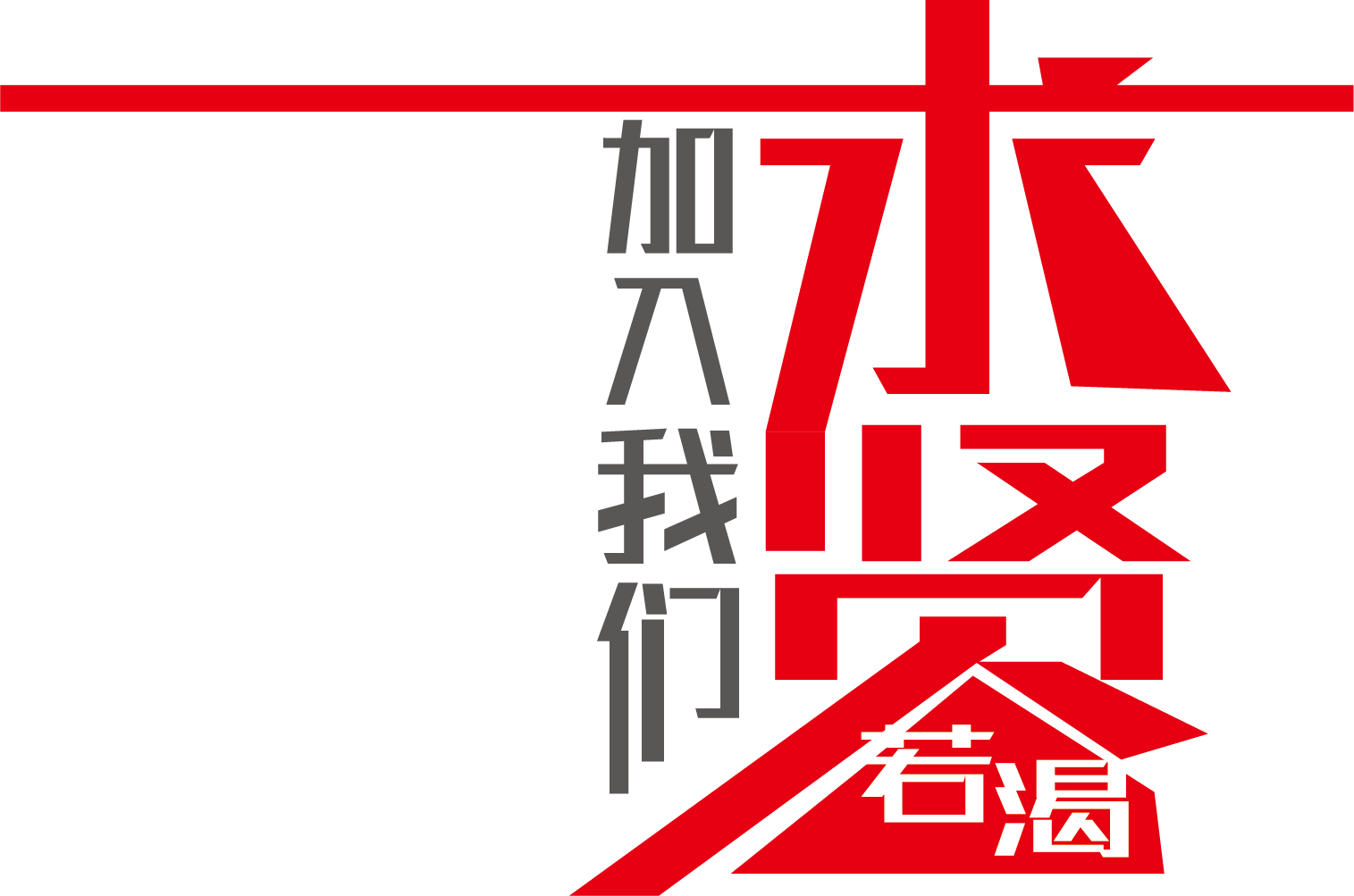 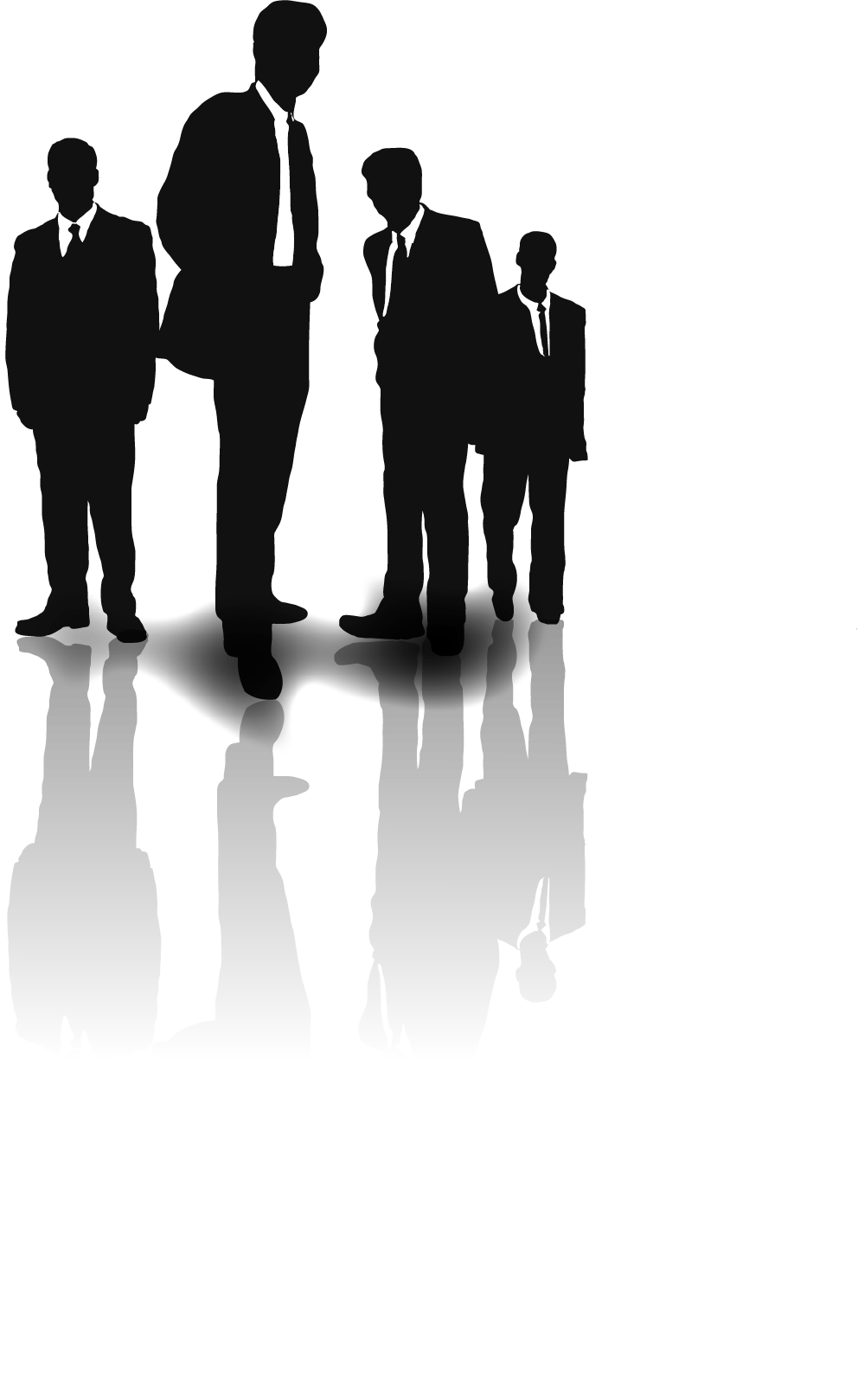 202X
公司年度招聘简介PPT
The PPT design of the XXXXX
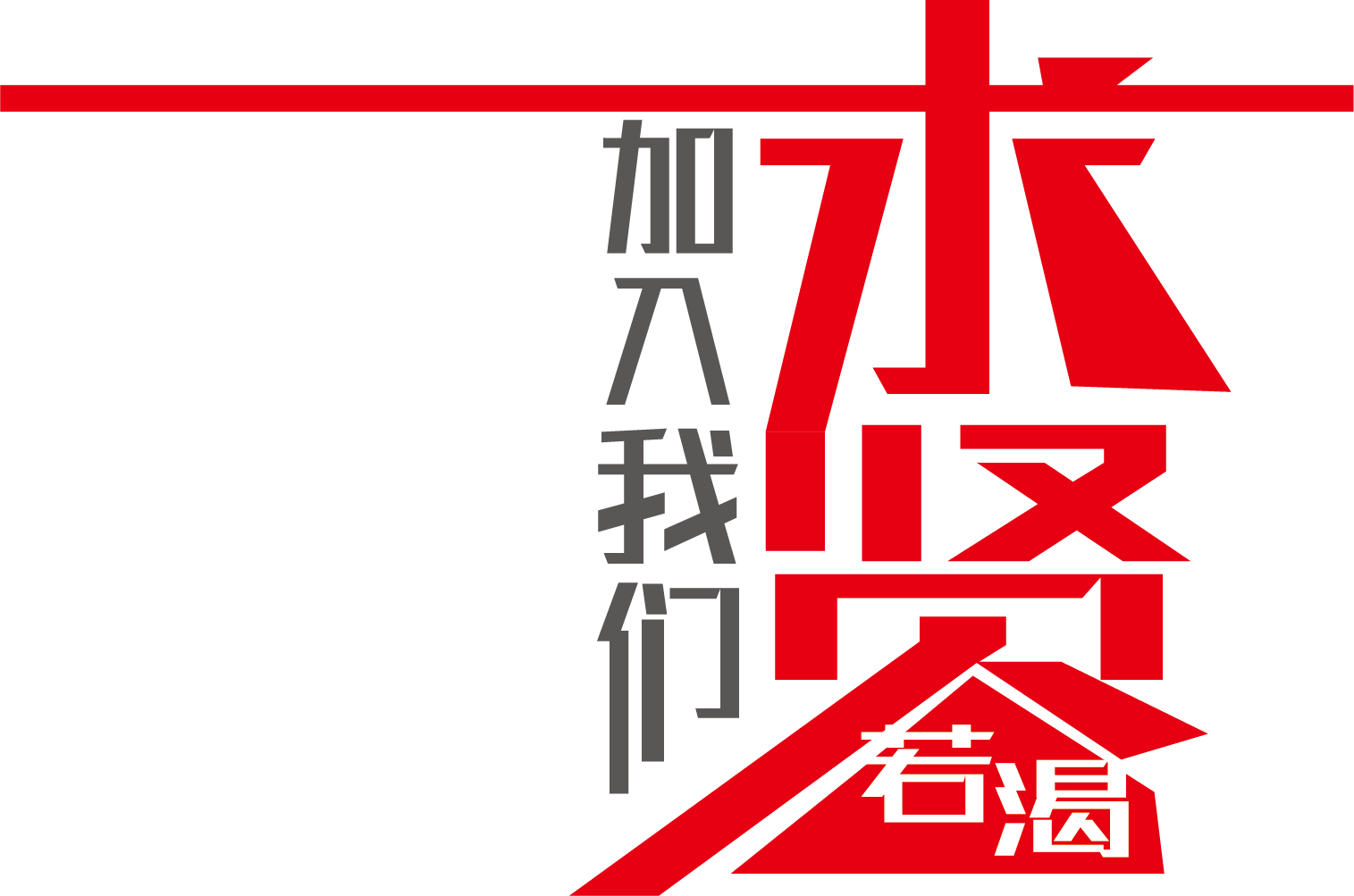 CONTENT
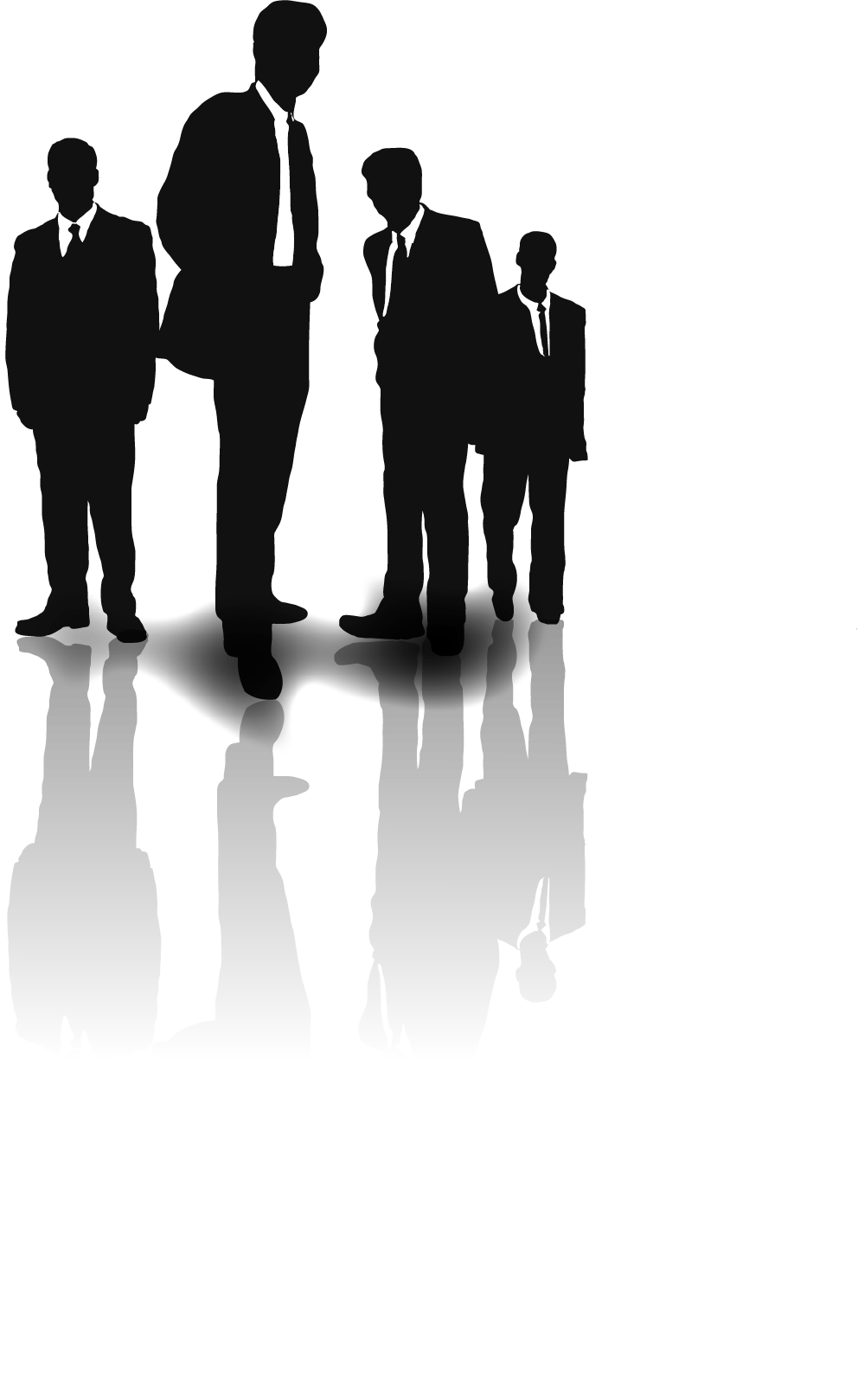 ONE / 请输入标题
TWO / 请输入标题
THREE / 请输入标题
FOUR / 请输入标题
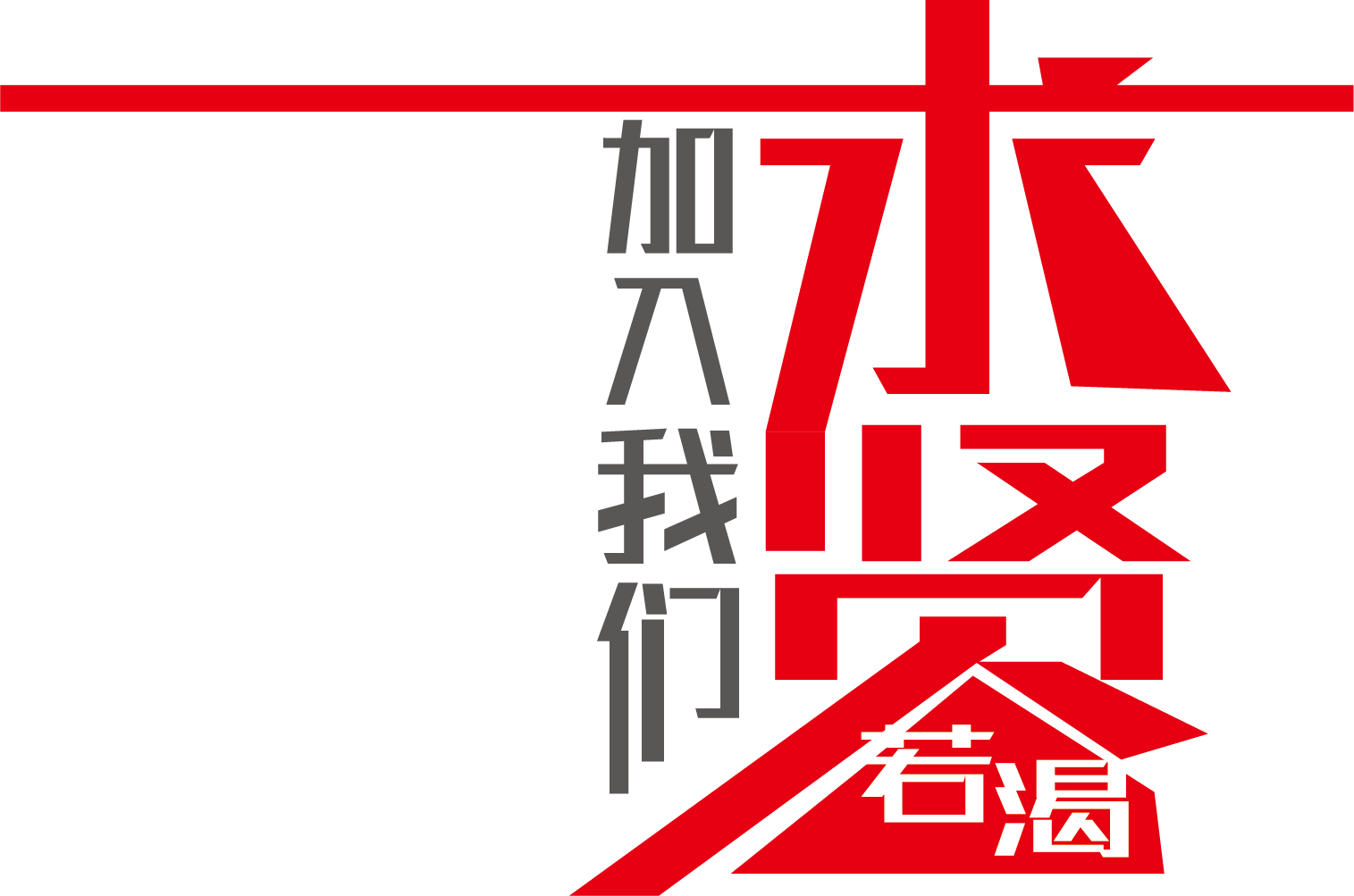 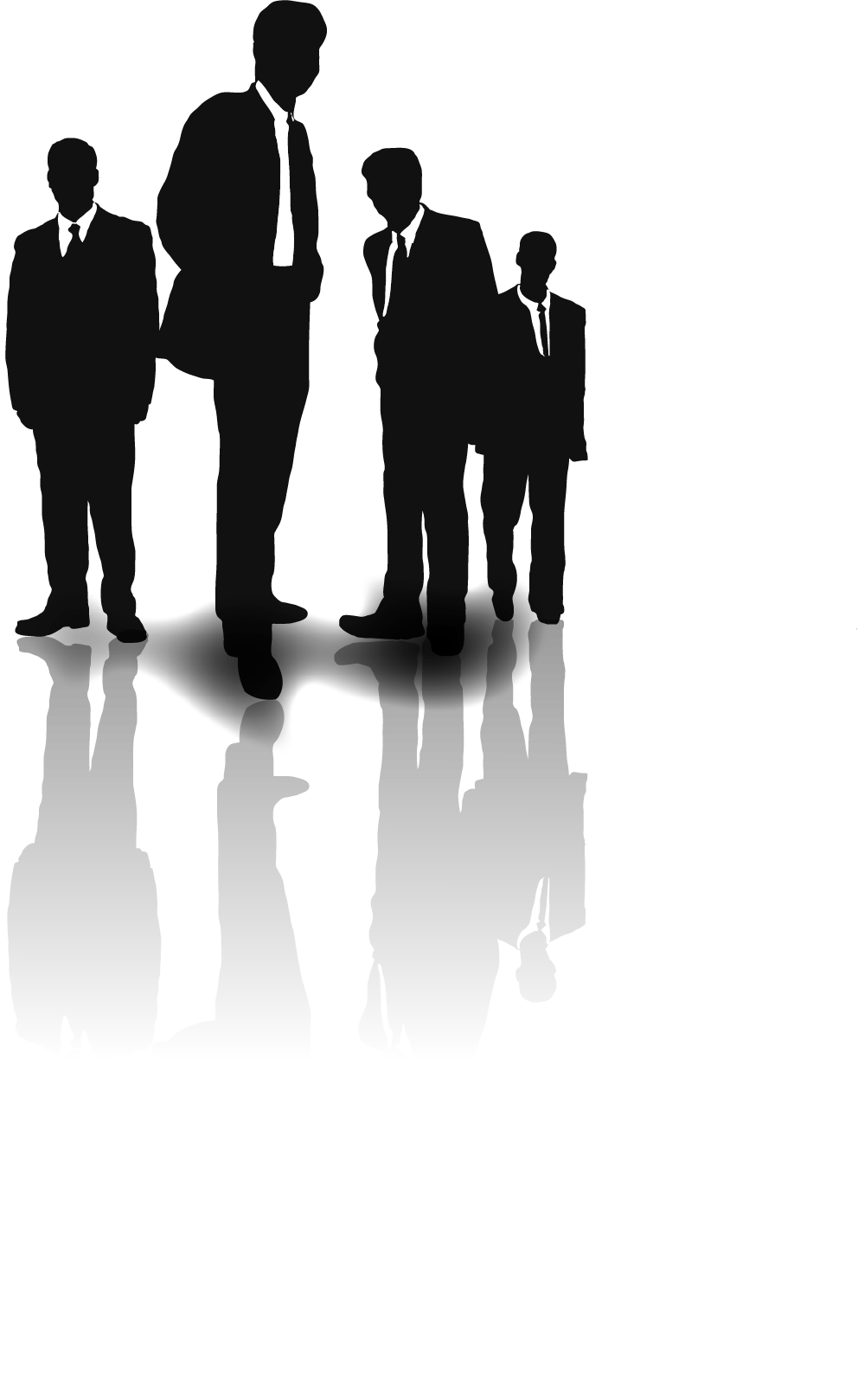 NO.1
请输入标题
点击添加相关标题文字，点击添加相关标题文字，点击添加相关标题文字，点击添加相关标题文字，点击添加相关标题文字。
ADD THE TITLE
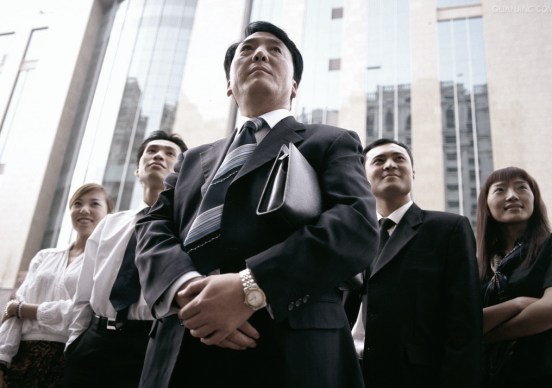 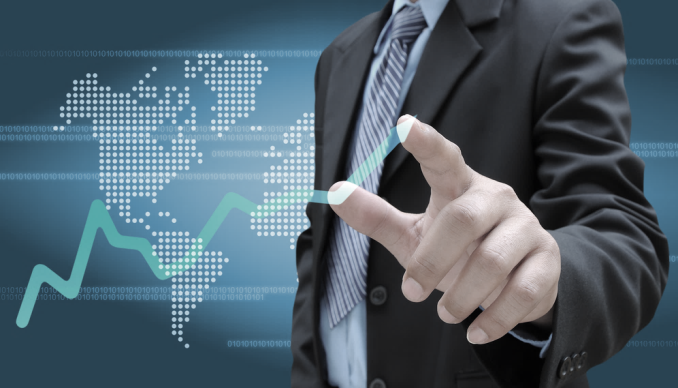 标题等都可以点击和重新输入进行更改，“开始”面板中可以进行修改。 标题等都可以点击和重新输入进行更改，“开始”面板中可以进行修改。 标题等都可以点击和重新输入进行更改，“开始”面板中可以进行修改。
标题等都可以点击和重新输入进行更改，“开始”面板中可以进行修改。
标题等都可以点击和重新输入进行更改，“开始”面板中可以进行修改。
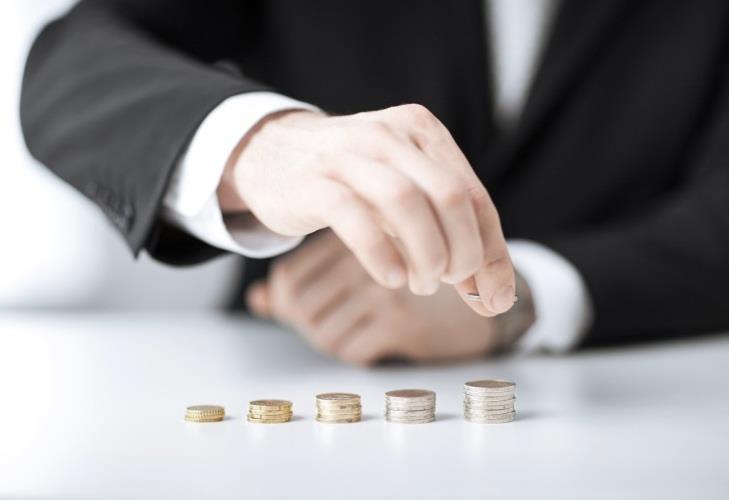 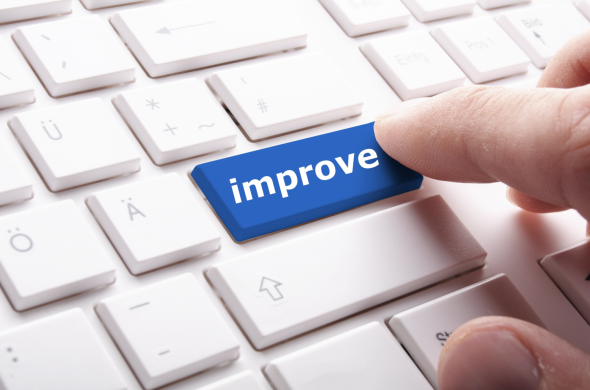 标题等都可以点击和重新输入进行更改，“开始”面板中可以进行修改。
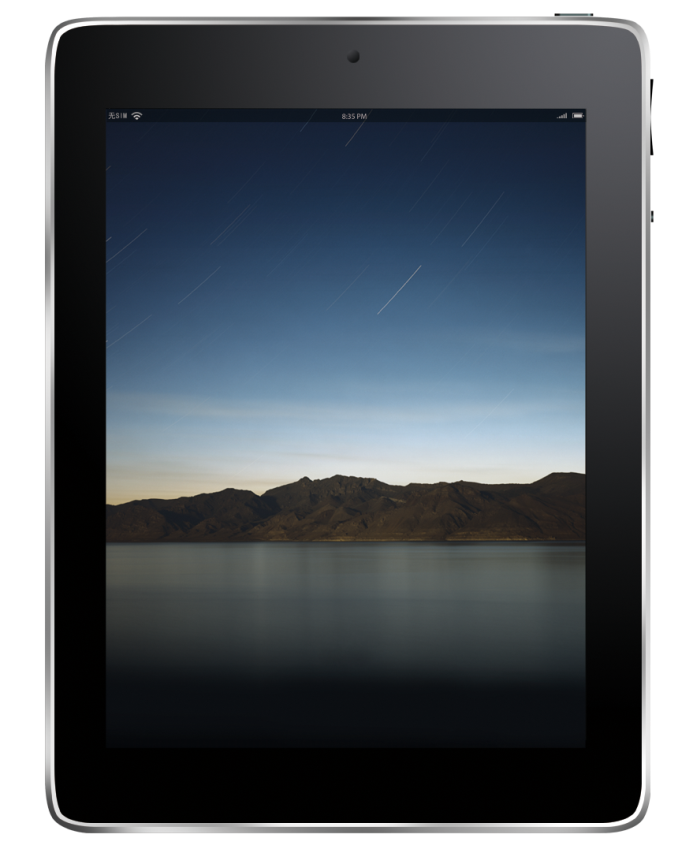 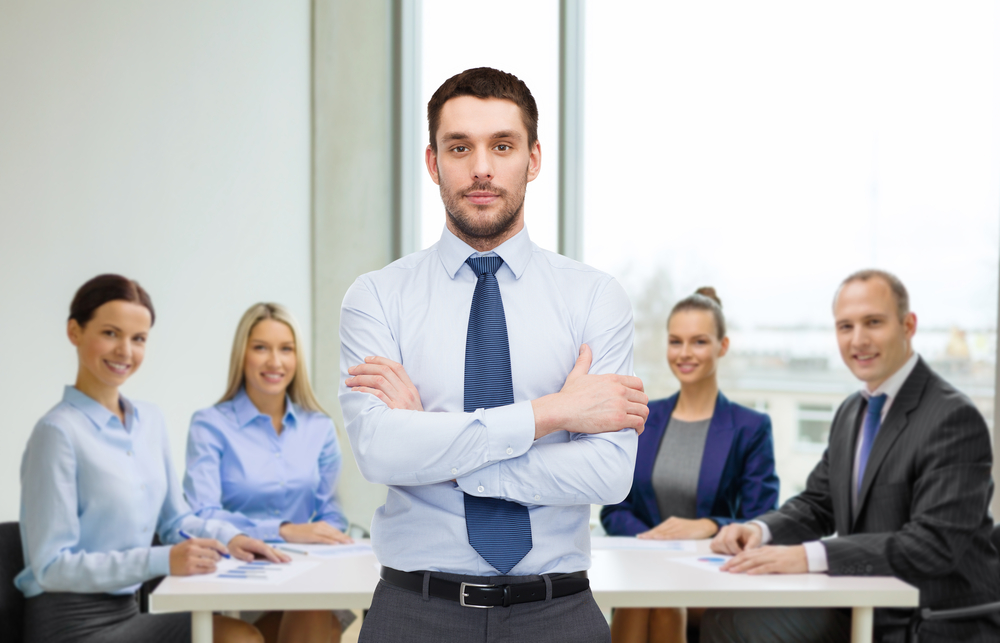 ADD THE TITLE
标题等都可以点击和重新输入进行更改，“开始”面板中可以进行修改。 标题等都可以点击和重新输入进行更改，“开始”面板中可以进行修改。
标题等都可以点击和重新输入进行更改，“开始”面板中可以进行修改。 标题等都可以点击和重新输入进行更改，“开始”面板中可以进行修改。
标题等都可以点击和重新输入进行更改，“开始”面板中可以进行修改。 标题等都可以点击和重新输入进行更改，“开始”面板中可以进行修改。
标题等都可以点击和重新输入进行更改，“开始”面板中可以进行修改。 标题等都可以点击和重新输入进行更改，“开始”面板中可以进行修改。
18.4
Main keyword
标题等都可以点击和重新输入进行更改，“开始”面板中可以进行修改。
Main keyword
7.9
标题等都可以点击和重新输入进行更改，“开始”面板中可以进行修改。
Main keyword
6.9
标题等都可以点击和重新输入进行更改，“开始”面板中可以进行修改。
Main keyword
64.8
4.1
标题等都可以点击和重新输入进行更改，“开始”面板中可以进行修改。
Main keyword
15.3
标题等都可以点击和重新输入进行更改，“开始”面板中可以进行修改。
Main keyword
12.2
标题等都可以点击和重新输入进行更改，“开始”面板中可以进行修改。
标题等都可以点击和重新输入进行更改，“开始”面板中可以进行修改。 标题等都可以点击和重新输入进行更改，“开始”面板中可以进行修改。 标题等都可以点击和重新输入进行更改，“开始”面板中可以进行修改。 标题等都可以点击和重新输入进行更改，“开始”面板中可以进行修改。
05
Header Info Two
标题等都可以点击和重新输入进行更改，“开始”面板中可以进行修改。 标题等都可以点击和重新输入进行更改，“开始”面板中可以进行修改。
DEC
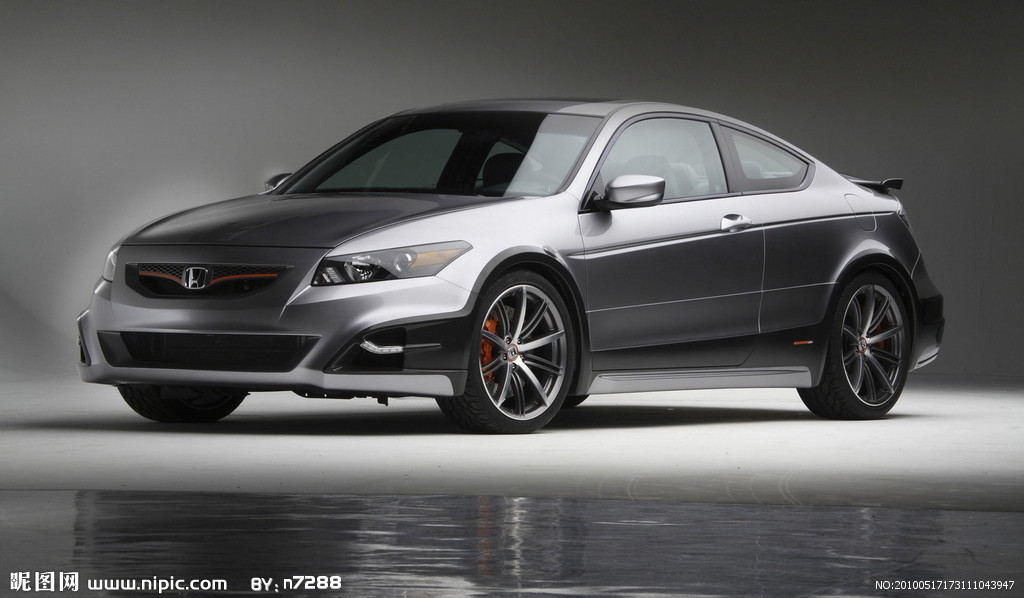 06
Header Info Two
标题等都可以点击和重新输入进行更改，“开始”面板中可以进行修改。 标题等都可以点击和重新输入进行更改，“开始”面板中可以进行修改。
DEC
Main keyword
标题等都可以点击和重新输入进行更改，“开始”面板中可以进行修改。 标题等都可以点击和重新输入进行更改，“开始”面板中可以进行修改。 文字 planning
Main keyword
标题等都可以点击和重新输入进行更改，“开始”面板中可以进行修改。 标题等都可以点击和重新输入进行更改，“开始”面板中可以进行修改。 文字 planning
Main keyword
标题等都可以点击和重新输入进行更改，“开始”面板中可以进行修改。 标题等都可以点击和重新输入进行更改，“开始”面板中可以进行修改。 文字 planning
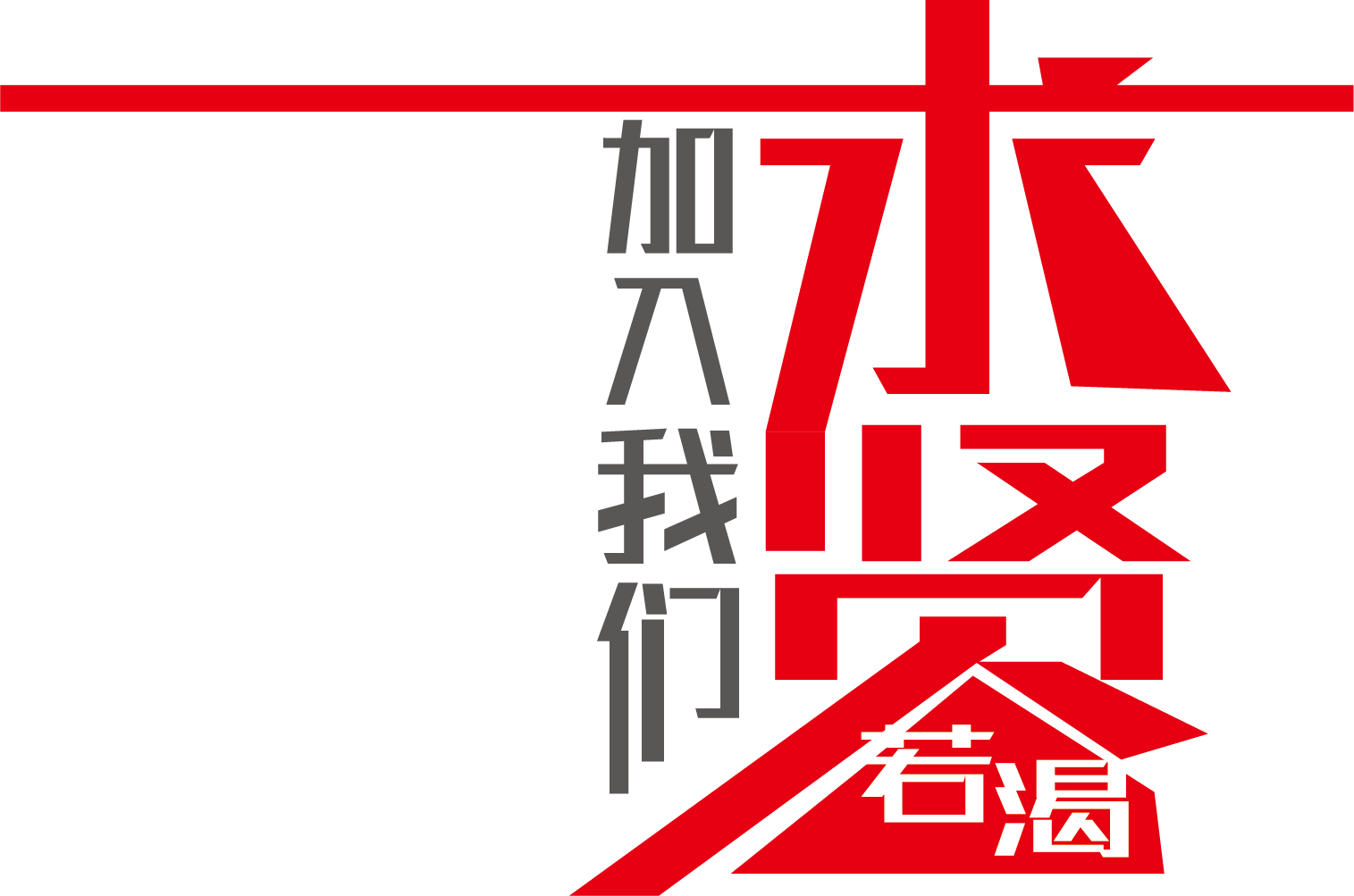 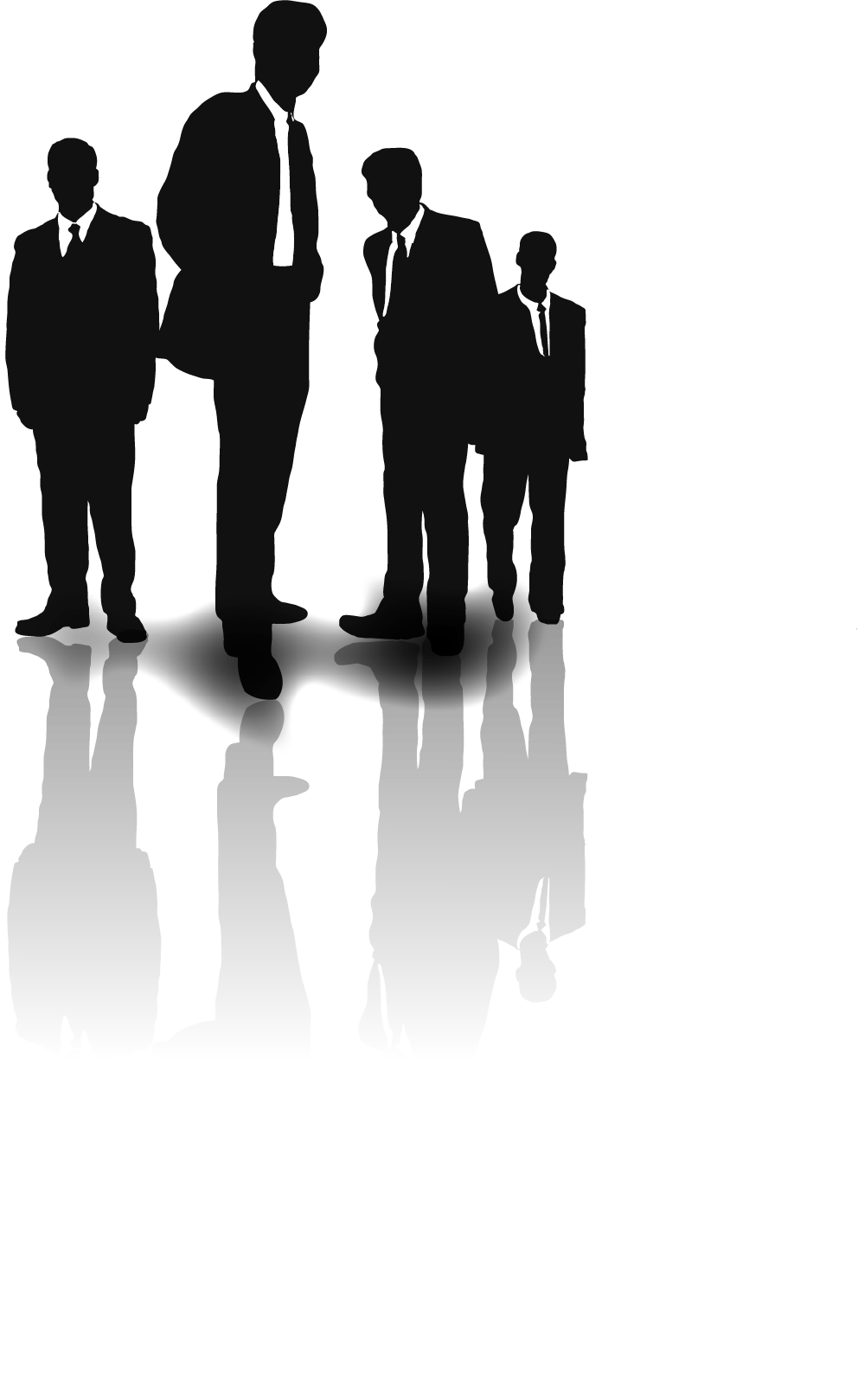 NO.2
请输入标题
点击添加相关标题文字，点击添加相关标题文字，点击添加相关标题文字，点击添加相关标题文字，点击添加相关标题文字。
添加标题
添加标题
添加标题
在这里输入您的文字内容，或者将您的文字内容复制在这里，在这里输入您的文字内容，或者将您的文字内容复制在这里
在这里输入您的文字内容，或者将您的文字内容复制在这里，在这里输入您的文字内容，或者将您的文字内容复制在这里
在这里输入您的文字内容，或者将您的文字内容复制在这里，在这里输入您的文字内容，或者将您的文字内容复制在这里
分别列出用户最重要的痛点关键词ABC，表明该用户群有此类需求（需求要合理且强烈）。痛点需与产品功能相对应，此处正是体现产品价值所在的关键。
1
2
Main keyword
Main keyword
标题等都可以点击和重新输入进行更改，“开始”面板中可以进行修改。标题等都可以点击和重新输入进行更改，“开始”面板中可以进行修改。标题等都可以点击和重新输入进行更改，“开始”面板中可以进行修改。
标题等都可以点击和重新输入进行更改，“开始”面板中可以进行修改。标题等都可以点击和重新输入进行更改，“开始”面板中可以进行修改。标题等都可以点击和重新输入进行更改，“开始”面板中可以进行修改。
3
4
Main keyword
Main keyword
标题等都可以点击和重新输入进行更改，“开始”面板中可以进行修改。标题等都可以点击和重新输入进行更改，“开始”面板中可以进行修改。标题等都可以点击和重新输入进行更改，“开始”面板中可以进行修改。
标题等都可以点击和重新输入进行更改，“开始”面板中可以进行修改。标题等都可以点击和重新输入进行更改，“开始”面板中可以进行修改。标题等都可以点击和重新输入进行更改，“开始”面板中可以进行修改。
34%
59%
From 2014
From 2014
标题等都可以点击和重新输入进行更改，“开始”面板中可以进行修改。 文字
标题等都可以点击和重新输入进行更改，“开始”面板中可以进行修改。 文字
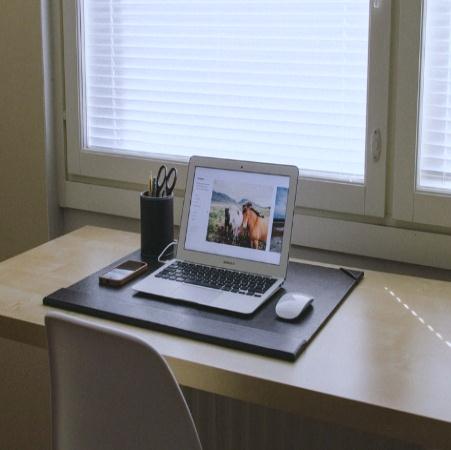 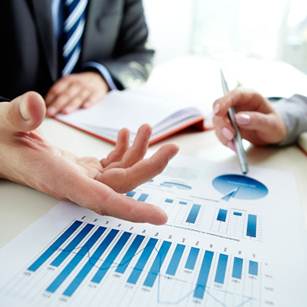 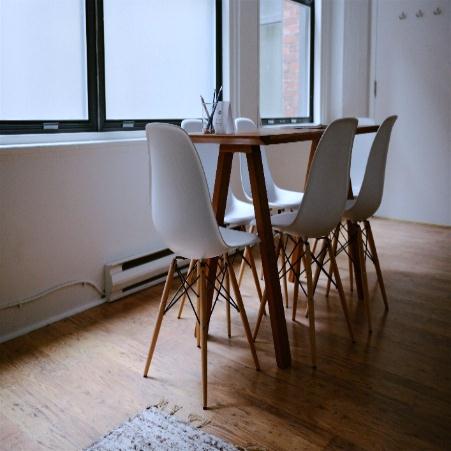 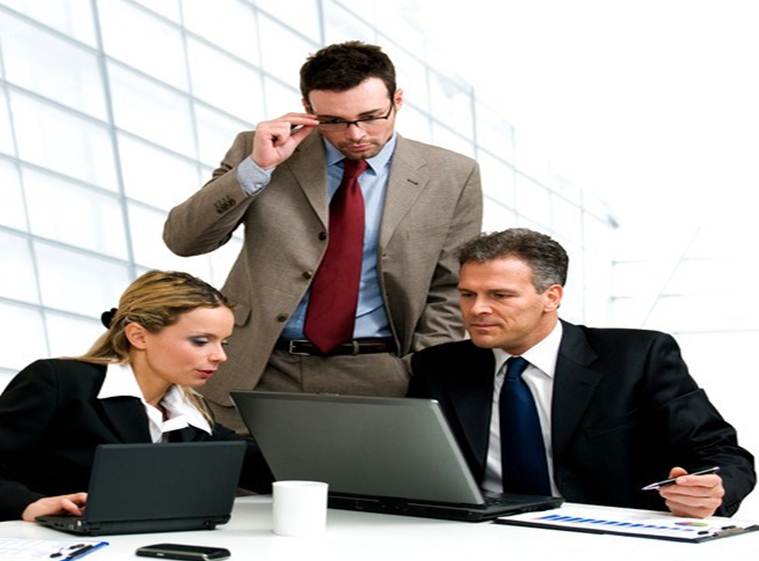 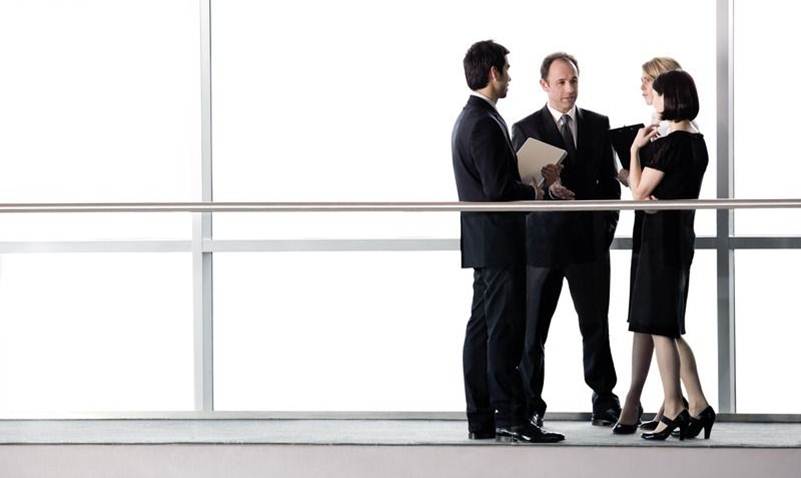 标题等都可以点击和重新输入进行更改，“开始”面板中可以进行修改。标题等都可以点击和重新输入进行更改，“开始”面板中可以进行修改。
标题等都可以点击和重新输入进行更改，“开始”面板中可以进行修改。标题等都可以点击和重新输入进行更改，“开始”面板中可以进行修改。
标题等都可以点击和重新输入进行更改，“开始”面板中可以进行修改。标题等都可以点击和重新输入进行更改，“开始”面板中可以进行修改。
标题等都可以点击和重新输入进行更改，“开始”面板中可以进行修改。标题等都可以点击和重新输入进行更改，“开始”面板中可以进行修改。标题等都可以点击和重新输入进行更改，“开始”面板中可以进行修改。标题等都可以点击和重新输入进行更改，“开始”面板中可以进行修改。
Part One
Part One
标题等都可以点击和重新输入进行更改，“开始”面板中可以进行修改。
标题等都可以点击和重新输入进行更改，“开始”面板中可以进行修改。
Part One
Part One
标题等都可以点击和重新输入进行更改，“开始”面板中可以进行修改。
标题等都可以点击和重新输入进行更改，“开始”面板中可以进行修改。
Part One
标题等都可以点击和重新输入进行更改，“开始”面板中可以进行修改。
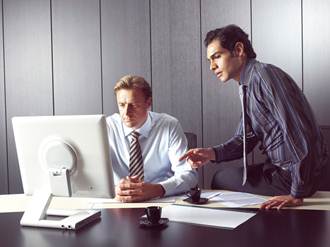 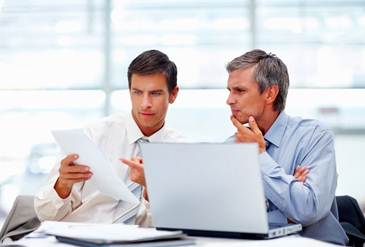 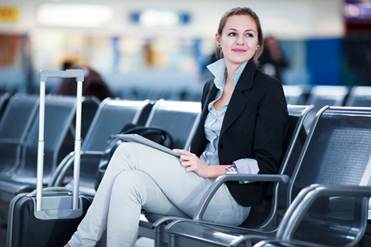 Main keyword
Main keyword
Main keyword
标题等都可以点击和重新输入进行更改，“开始”面板中可以进行修改。标题等都可以点击和重新输入进行更改，“开始”面板中可以进行修改。
标题等都可以点击和重新输入进行更改，“开始”面板中可以进行修改。标题等都可以点击和重新输入进行更改，“开始”面板中可以进行修改。
标题等都可以点击和重新输入进行更改，“开始”面板中可以进行修改。标题等都可以点击和重新输入进行更改，“开始”面板中可以进行修改。
negative
T
O
positive
Strengths
Weaknesses
W
S
ADD THE TITLE
ADD THE TITLE
ADD THE TITLE
ADD THE TITLE
标题等都可以点击和重新输入进行更改，“开始”面板中可以进行修改。 标题等都可以点击和重新输入进行更改，“开始”面板中可以进行修改。
标题等都可以点击和重新输入进行更改，“开始”面板中可以进行修改。 标题等都可以点击和重新输入进行更改，“开始”面板中可以进行修改。
标题等都可以点击和重新输入进行更改，“开始”面板中可以进行修改。 标题等都可以点击和重新输入进行更改，“开始”面板中可以进行修改。
标题等都可以点击和重新输入进行更改，“开始”面板中可以进行修改。 标题等都可以点击和重新输入进行更改，“开始”面板中可以进行修改。
internal
opportunities
threats
external
添加标题
添加标题
添加标题
添加标题
建议此处文本简洁生动，建议此处文本简洁生动与内容相符和
建议此处文本简洁生动，建议此处文本简洁生动与内容相符和
建议此处文本简洁生动，建议此处文本简洁生动与内容相符和
建议此处文本简洁生动，建议此处文本简洁生动与内容相符和
2
3
1
4
258,4875
258,4875
258,4875
258,4875
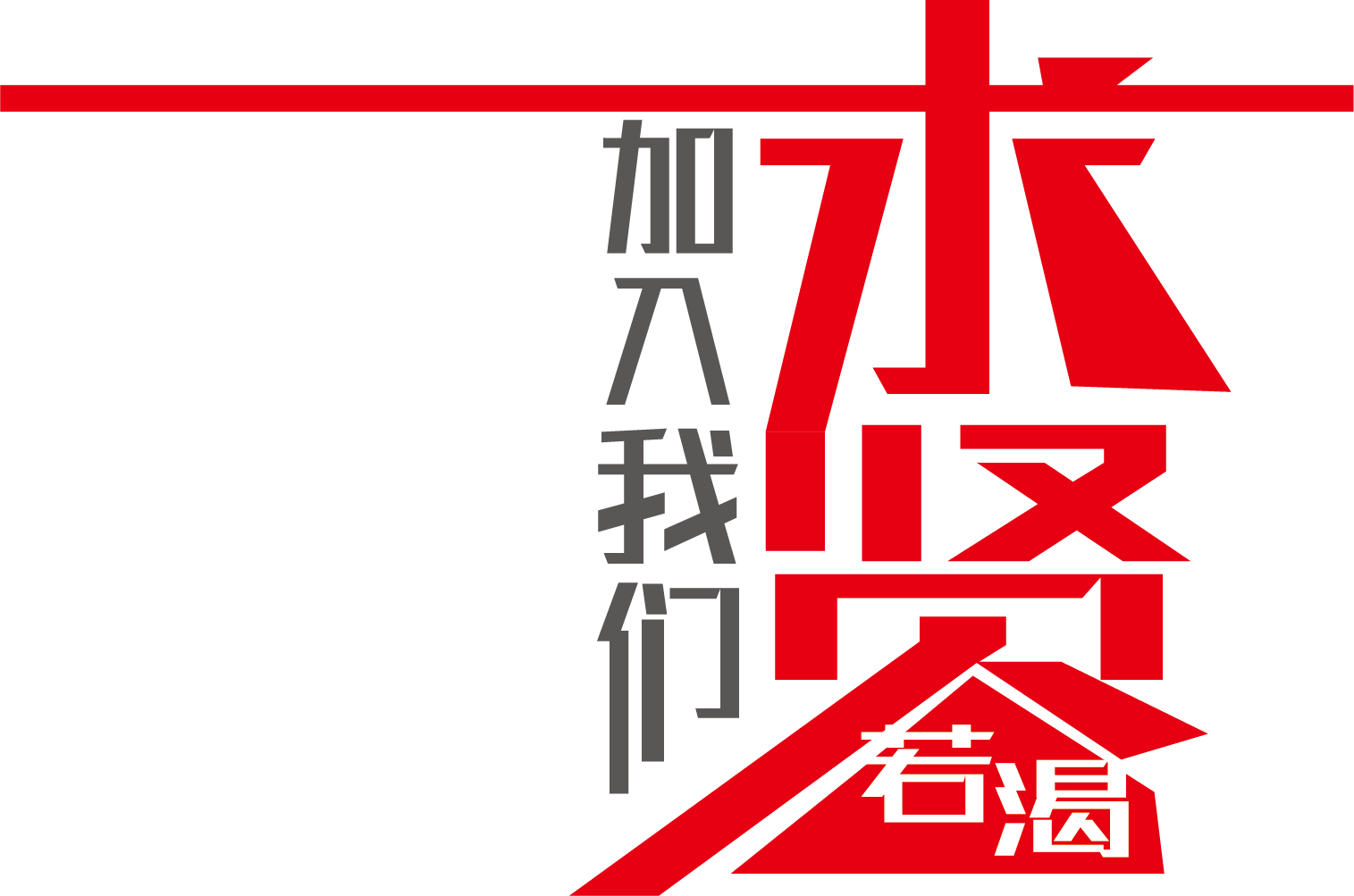 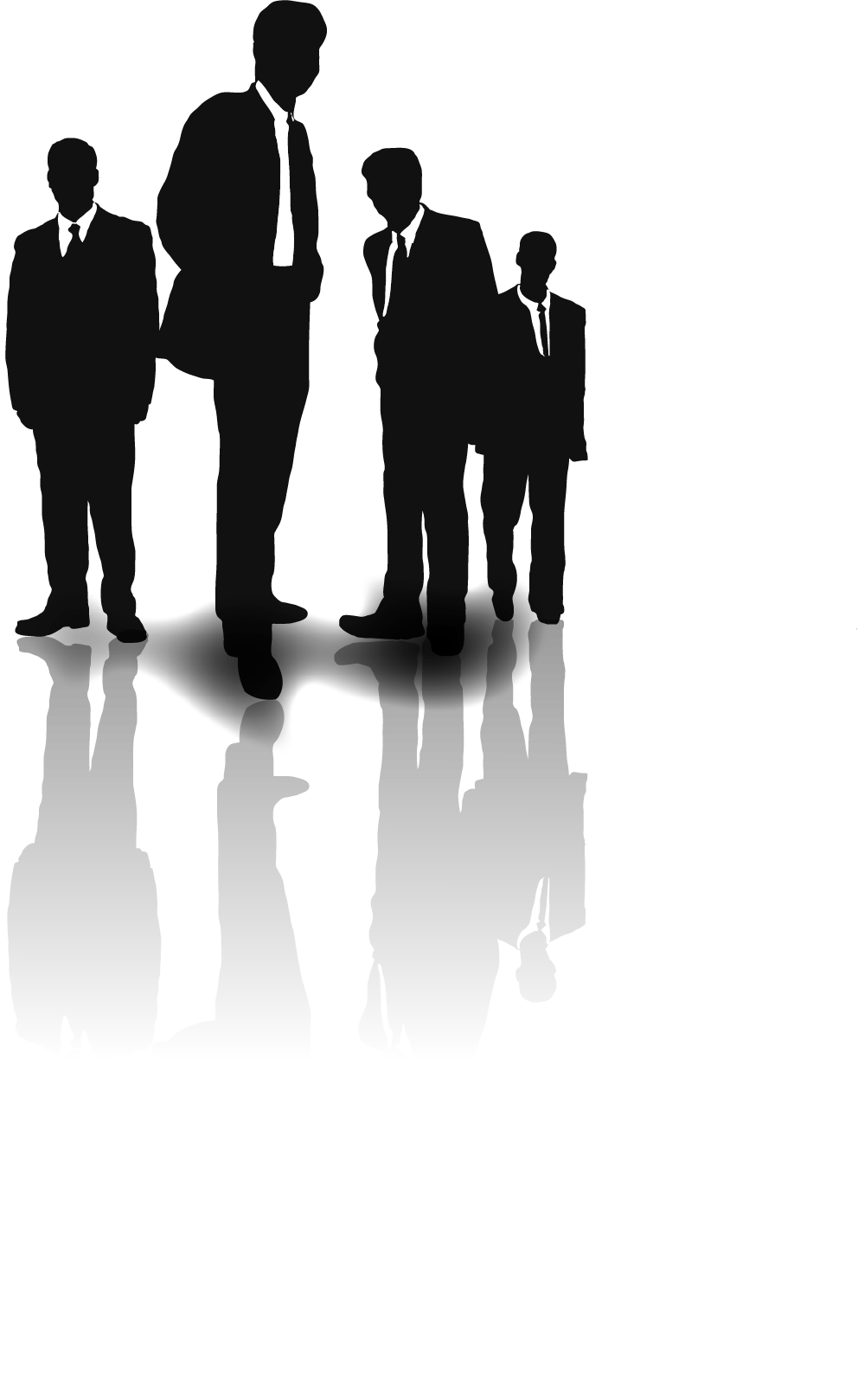 NO.3
请输入标题
点击添加相关标题文字，点击添加相关标题文字，点击添加相关标题文字，点击添加相关标题文字，点击添加相关标题文字。
市场分析
ADD THE TITLE
ADD THE TITLE
ADD THE TITLE
20%
50%
30%
ADD THE TITLE
ADD THE TITLE
ADD THE TITLE
标题等都可以点击和重新输入进行更改，“开始”面板中可以进行修改。
标题等都可以点击和重新输入进行更改，“开始”面板中可以进行修改。
标题等都可以点击和重新输入进行更改，“开始”面板中可以进行修改。
标题等都可以点击和重新输入进行更改，“开始”面板中可以进行修改。
标题等都可以点击和重新输入进行更改，“开始”面板中可以进行修改。
标题等都可以点击和重新输入进行更改，“开始”面板中可以进行修改。
市场状况
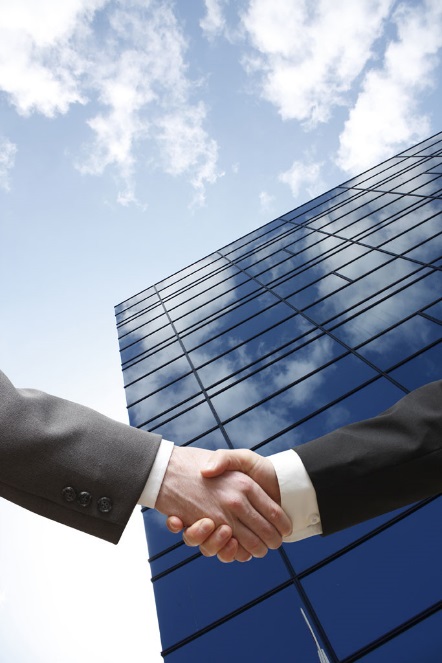 Add The Title
Add The Title
标题等都可以点击和重新输入进行更改，“开始”面板中可以进行修改。标题等都可以点击和重新输入进行更改，“开始”面板中可以进行修改。
标题等都可以点击和重新输入进行更改，“开始”面板中可以进行修改。标题等都可以点击和重新输入进行更改，“开始”面板中可以进行修改。
Add The Title
Add The Title
标题等都可以点击和重新输入进行更改，“开始”面板中可以进行修改。标题等都可以点击和重新输入进行更改，“开始”面板中可以进行修改。
标题等都可以点击和重新输入进行更改，“开始”面板中可以进行修改。标题等都可以点击和重新输入进行更改，“开始”面板中可以进行修改。
34%
竞争者分析
From 2014
Main keyword
标题等都可以点击和重新输入进行更改，“开始”面板中可以进行修改。 标题等都可以点击和重新输入进行更改，“开始”面板中可以进行修改。 标题等都可以点击和重新输入进行更改，“开始”面板中可以进行修改。 标题等都可以点击和重新输入进行更改，“开始”面板中可以进行修改。 标题等都可以点击和重新输入进行更改，“开始”面板中可以进行修改。
标题等都可以点击和重新输入进行更改，“开始”面板中可以进行修改。 标题等都可以点击和重新输入进行更改，“开始”面板中可以进行修改。
标题等都可以点击和重新输入进行更改，“开始”面板中可以进行修改。 标题等都可以点击和重新输入进行更改，“开始”面板中可以进行修改。
标题等都可以点击和重新输入进行更改，“开始”面板中可以进行修改。 标题等都可以点击和重新输入进行更改，“开始”面板中可以进行修改。
标题等都可以点击和重新输入进行更改，“开始”面板中可以进行修改。 标题等都可以点击和重新输入进行更改，“开始”面板中可以进行修改。
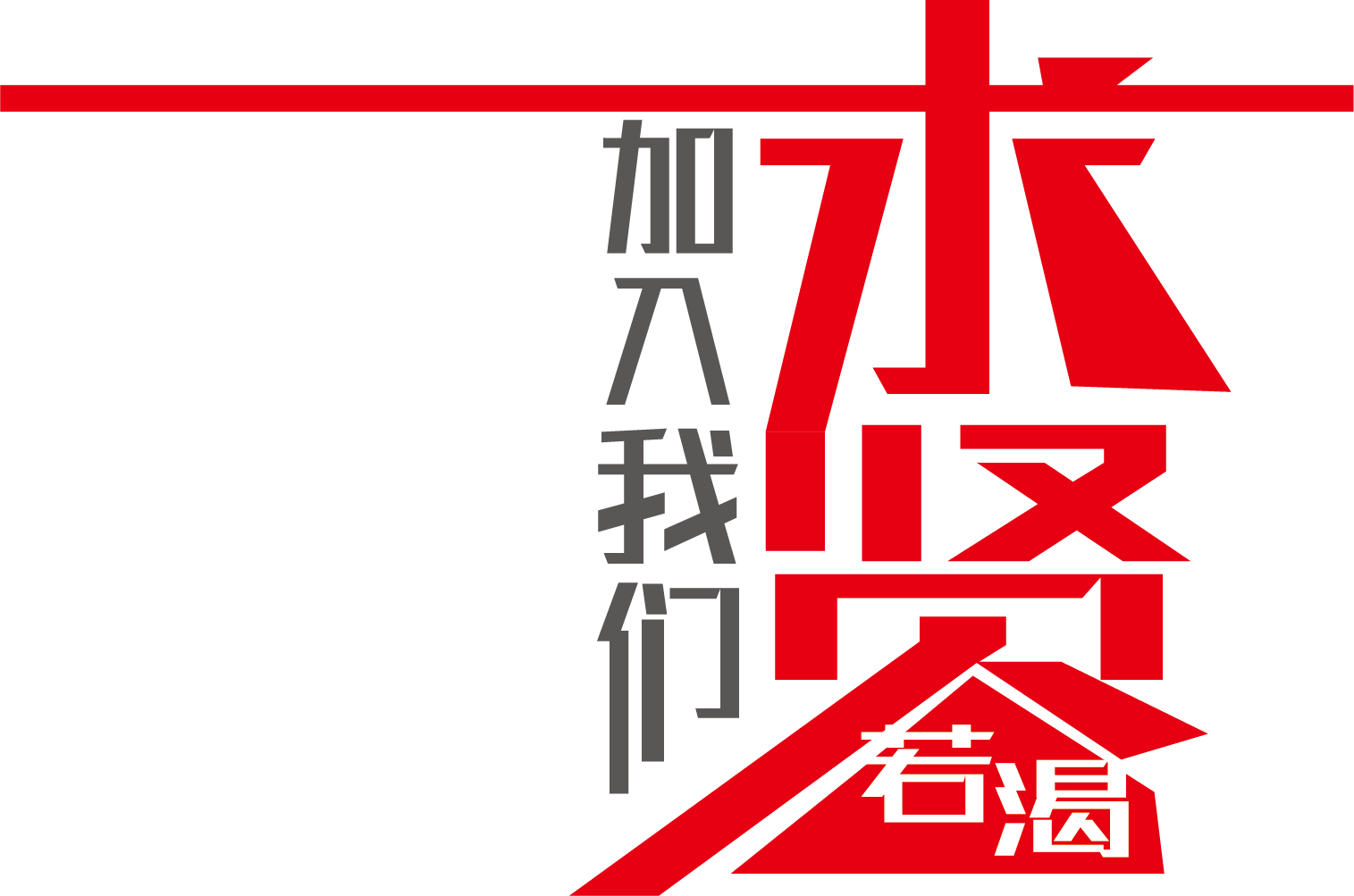 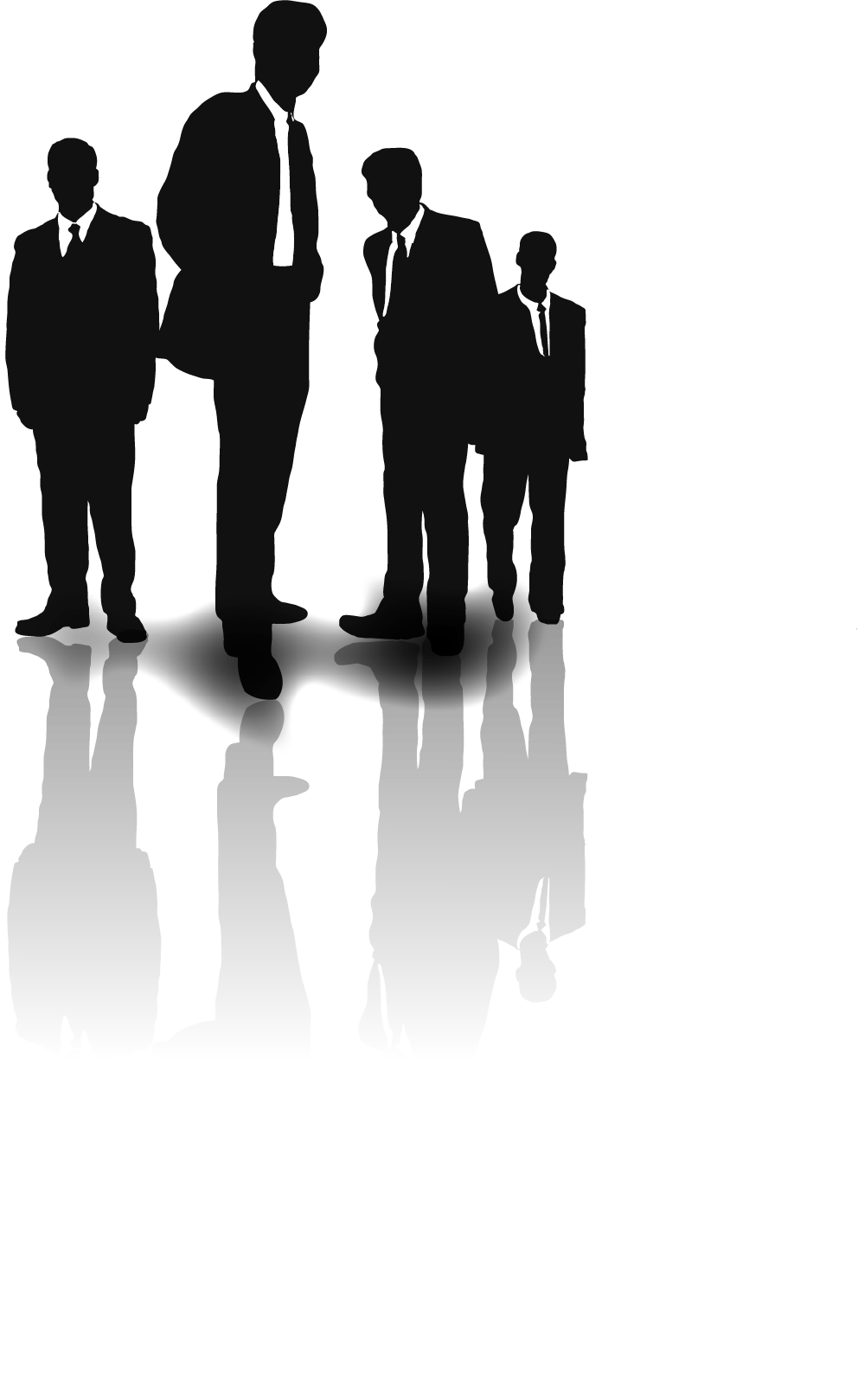 NO.4
请输入标题
点击添加相关标题文字，点击添加相关标题文字，点击添加相关标题文字，点击添加相关标题文字，点击添加相关标题文字。
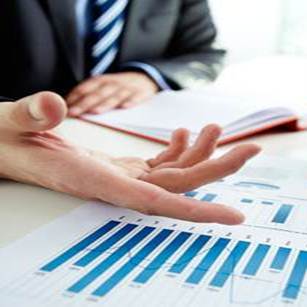 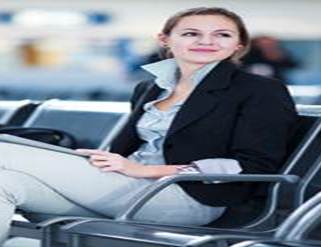 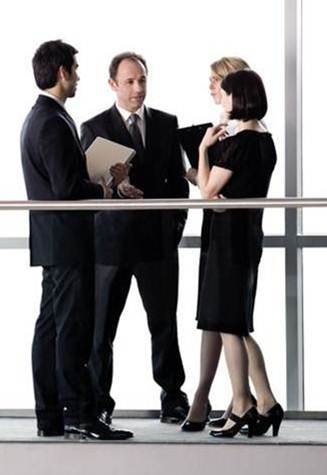 34%
From 2014
标题等都可以点击和重新输入进行更改，“开始”面板中可以进行修改。 标题等都可以点击和重新输入进行更改，“开始”面板中可以进行修改。 标题等都可以点击和重新输入进行更改，“开始”面板中可以进行修改。 标题等都可以点击和重新输入进行更改，“开始”面板中可以进行修改。
标题等都可以点击和重新输入进行更改，“开始”面板中可以进行修改。 标题等都可以点击和重新输入进行更改，“开始”面板中可以进行修改。 标题等都可以点击和重新输入进行更改，“开始”面板中可以进行修改。
48%
34%
Main keyword
Main keyword
标题等都可以点击和重新输入进行更改，“开始”面板中可以进行修改。 标题等都可以点击和重新输入进行更改，“开始”面板中可以进行修改。 标题等都可以点击和重新输入进行更改，“开始”面板中可以进行修改。
标题等都可以点击和重新输入进行更改，“开始”面板中可以进行修改。 标题等都可以点击和重新输入进行更改，“开始”面板中可以进行修改。 标题等都可以点击和重新输入进行更改，“开始”面板中可以进行修改。
预期收益
From 2014
From 2014
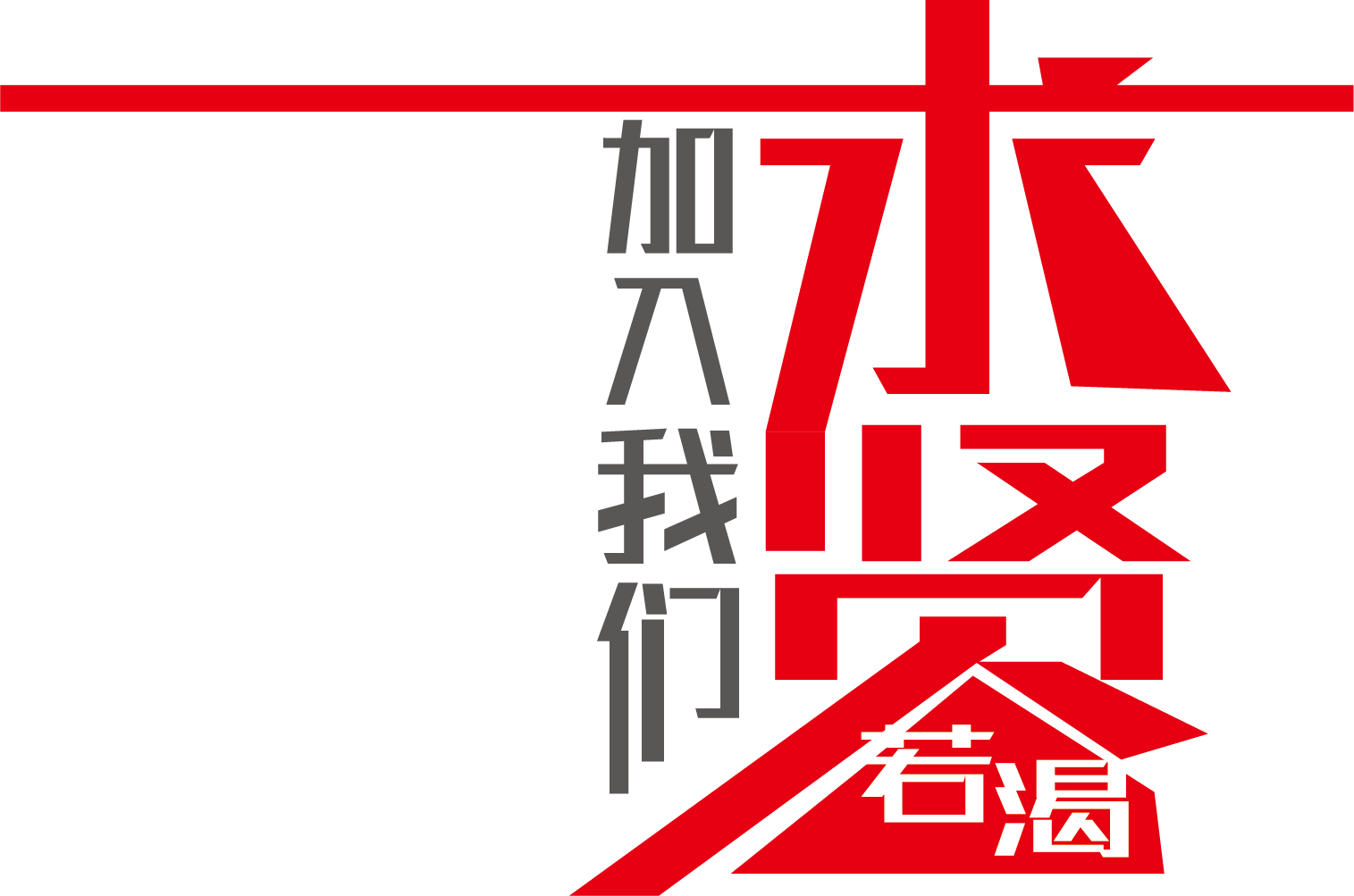 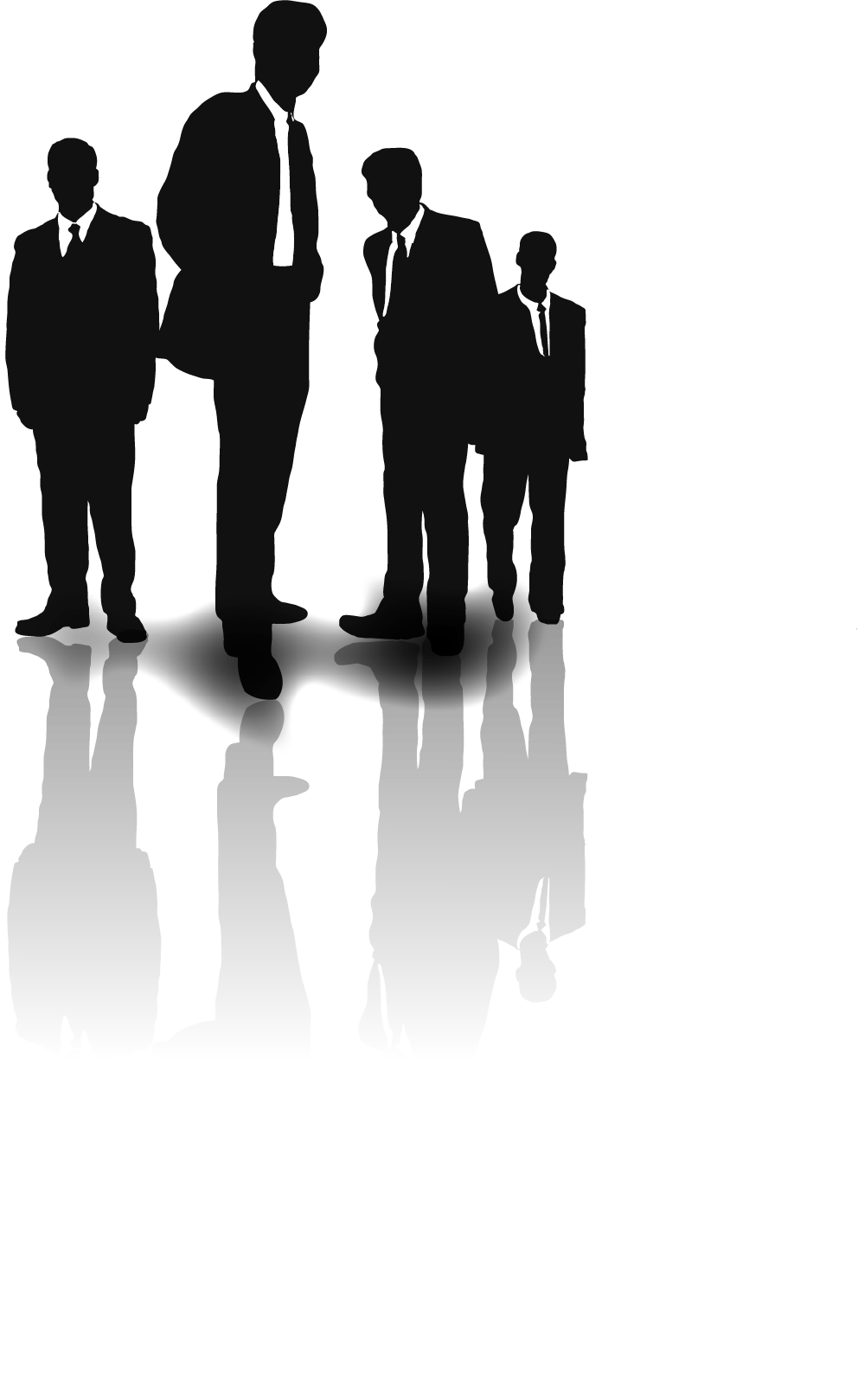 202X
公司年度招聘简介PPT
The PPT design of the XXXXX
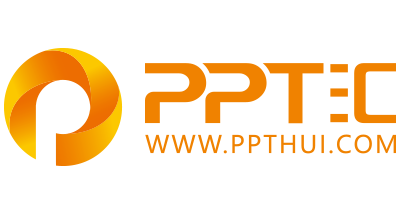 上万精品PPT模板全部免费下载
PPT汇    www.ppthui.com
PPT模板下载：www.ppthui.com/muban/            行业PPT模板：www.ppthui.com/hangye/
工作PPT模板：www.ppthui.com/gongzuo/         节日PPT模板：www.ppthui.com/jieri/
PPT背景图片： www.ppthui.com/beijing/            PPT课件模板：www.ppthui.com/kejian/
[Speaker Notes: 模板来自于 https://www.ppthui.com    【PPT汇】]
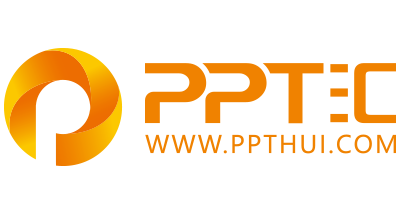 10000+套精品PPT模板全部免费下载
www.ppthui.com
PPT汇

PPT模板下载：www.ppthui.com/muban/            行业PPT模板：www.ppthui.com/hangye/
工作PPT模板：www.ppthui.com/gongzuo/         节日PPT模板：www.ppthui.com/jieri/
党政军事PPT：www.ppthui.com/dangzheng/     教育说课课件：www.ppthui.com/jiaoyu/
PPT模板：简洁模板丨商务模板丨自然风景丨时尚模板丨古典模板丨浪漫爱情丨卡通动漫丨艺术设计丨主题班会丨背景图片

行业PPT：党政军事丨科技模板丨工业机械丨医学医疗丨旅游旅行丨金融理财丨餐饮美食丨教育培训丨教学说课丨营销销售

工作PPT：工作汇报丨毕业答辩丨工作培训丨述职报告丨分析报告丨个人简历丨公司简介丨商业金融丨工作总结丨团队管理

More+
[Speaker Notes: 模板来自于 https://www.ppthui.com    【PPT汇】]